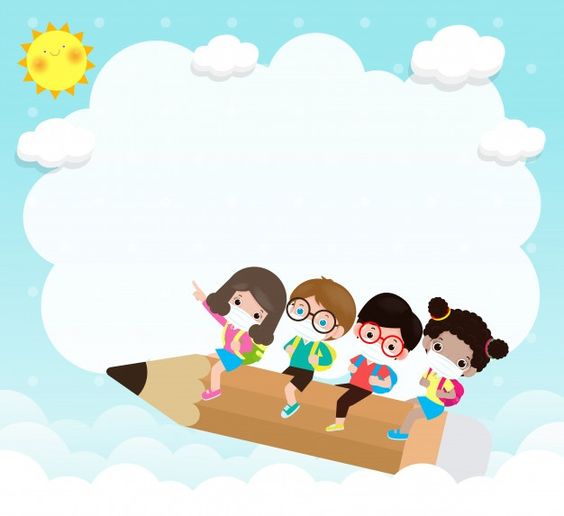 Thứ hai, ngày 27 tháng 9 năm 2021
CHÀO MỪNG CÁC EMĐẾN VỚI TIẾT HỌC
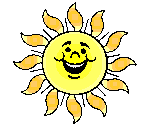 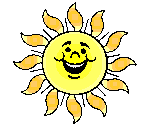 Toán
KIỂM TRA BÀI CŨ:
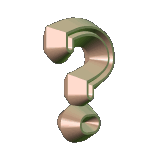 2
2
và
>
5
7
8
1
<
và
9
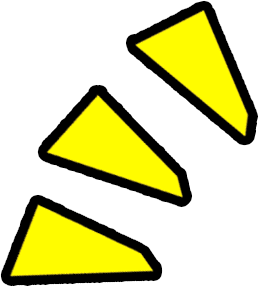 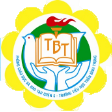 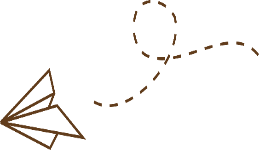 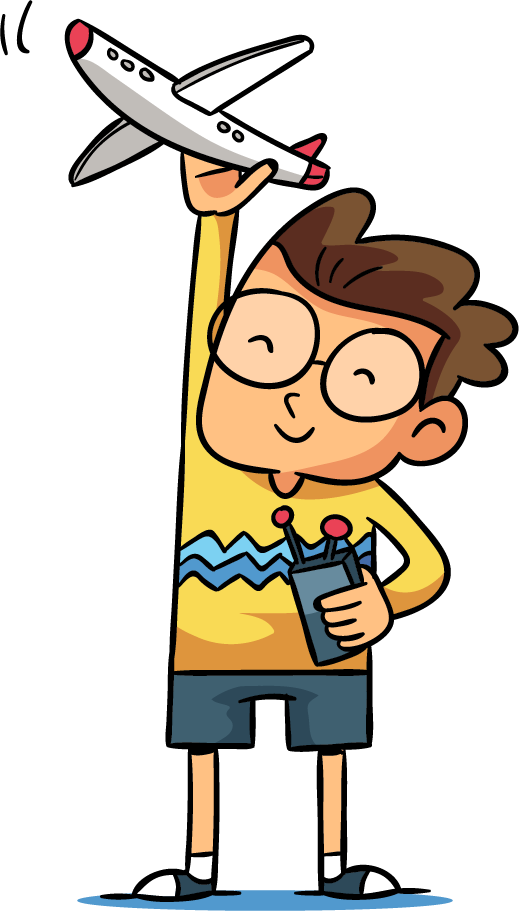 PHÂN SỐ THẬP PHÂN
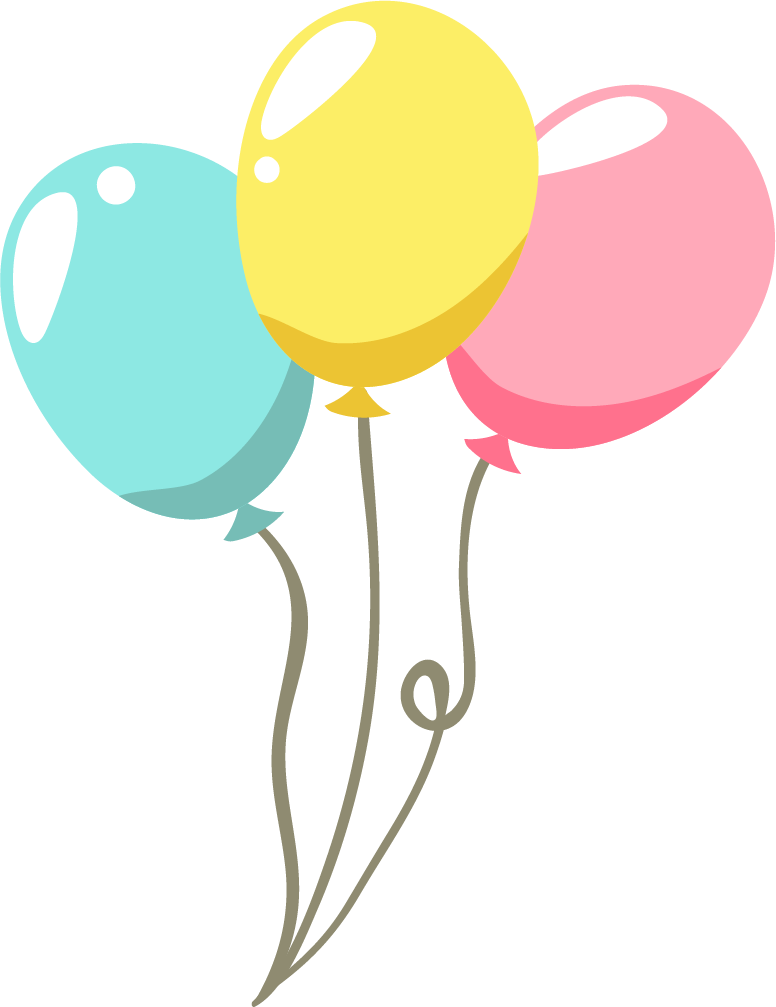 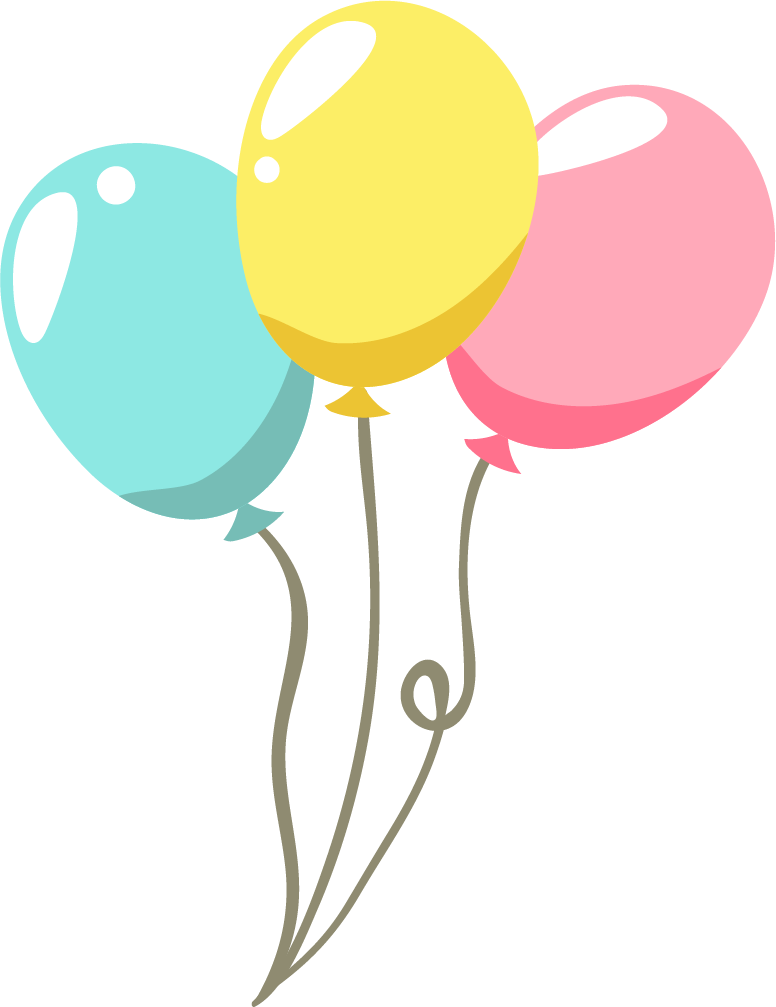 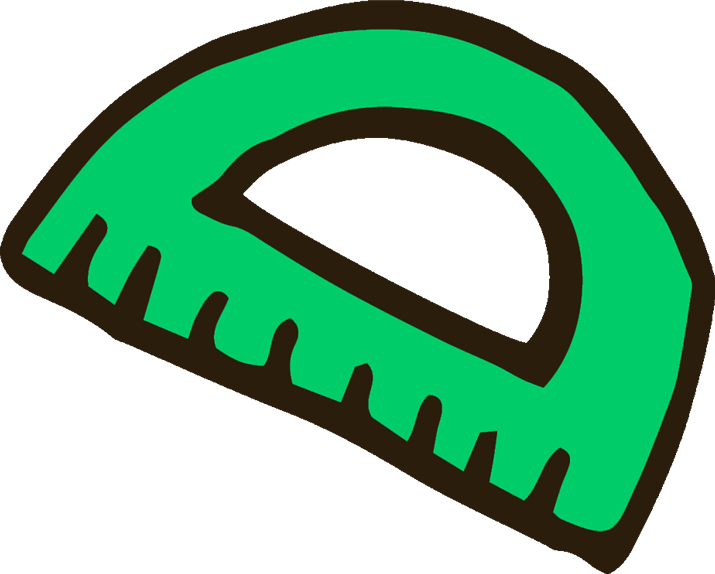 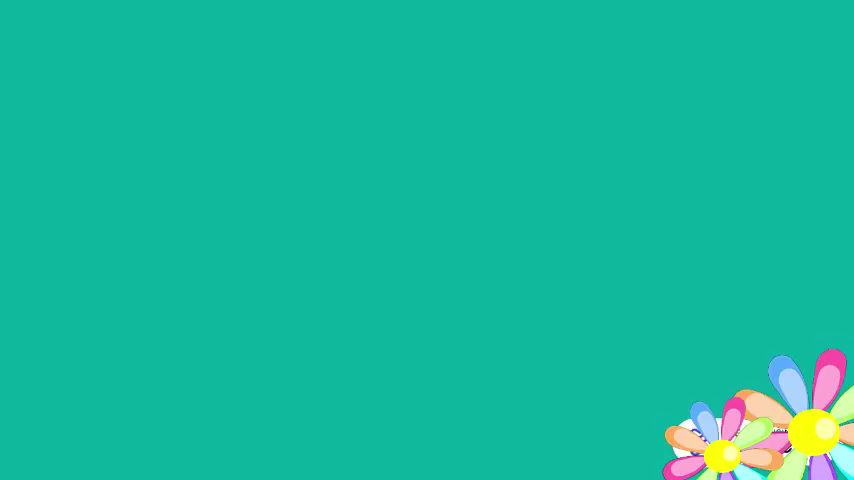 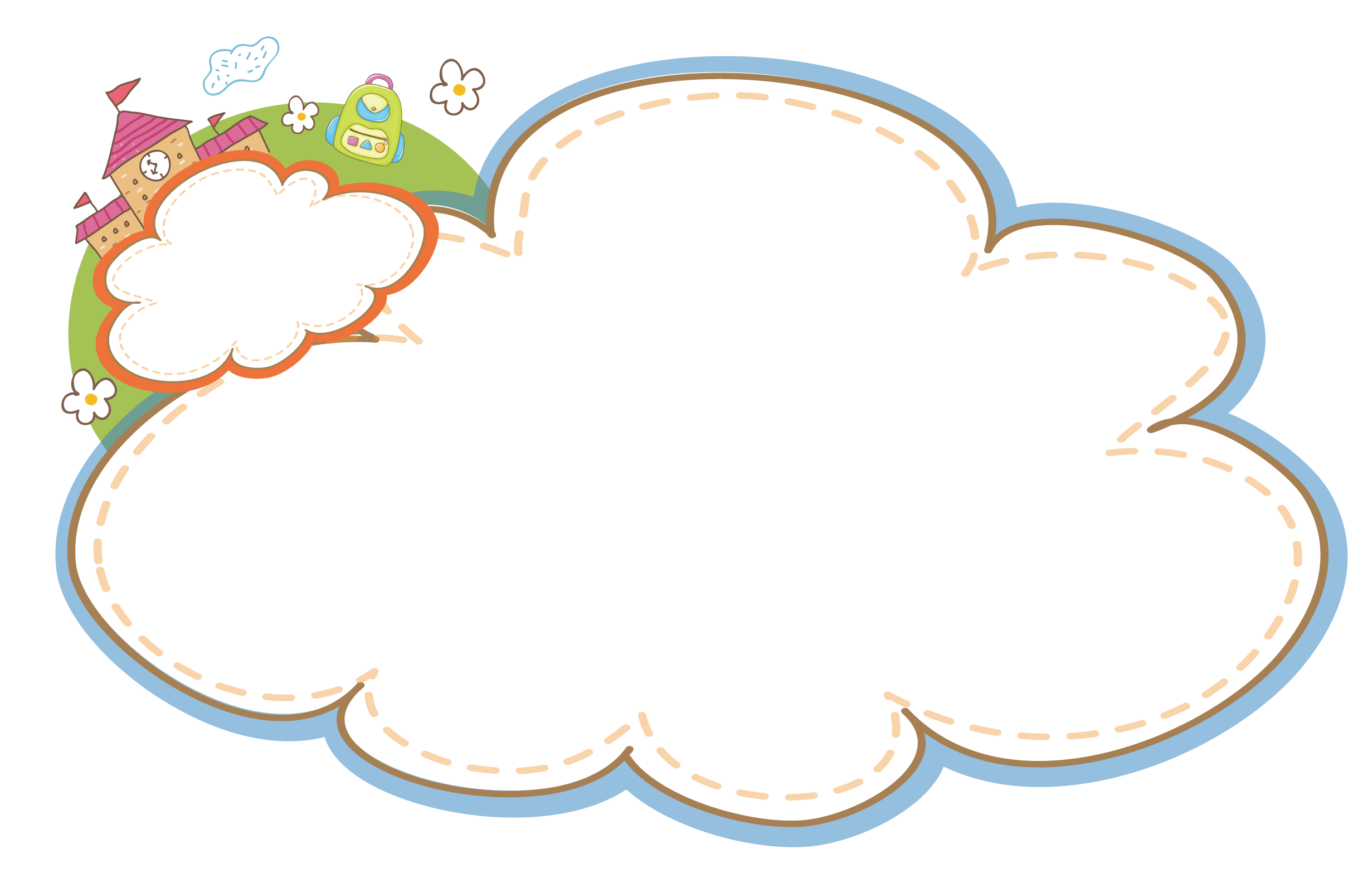 Hoạt động 1:
Hình thành kiến thức mới
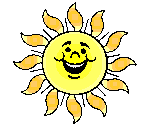 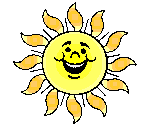 Toán
Phân số thập phân.
1. Giới thiệu phân số thập phân:
17
3
5
; …
a)Ta có:
;
;
1000
10
100
Hỏi: Nêu đặc điểm của mẫu số đối với các phân số này?
Trả lời: Các phân số trên có mẫu số là 10, 100, 1000, …
Vậy: Các phân số có mẫu số là 10, 100, 1000, … gọi là phân số thập phân.
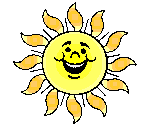 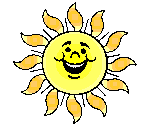 Toán
Phân số thập phân.
b) Nhận xét:
Tìm phân số thập phân bằng với các phân số:
20
7
3
;
;
125
4
5
3 x 2
175
6
3
7 x 25
7
=
=
=
=
5 x 2
10
100
5
4 x 25
4
20 x 8
160
20
=
=
125 x 8
1000
125
Vậy: một số phân số có thể viết thành phân số thập phân.
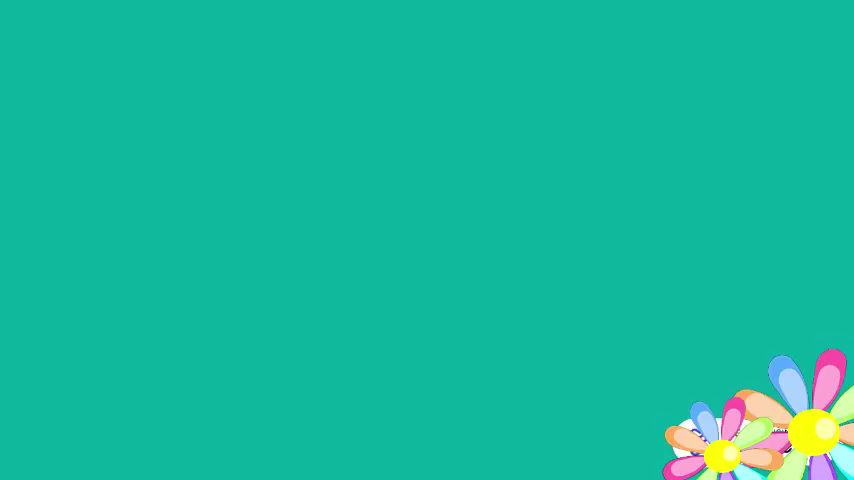 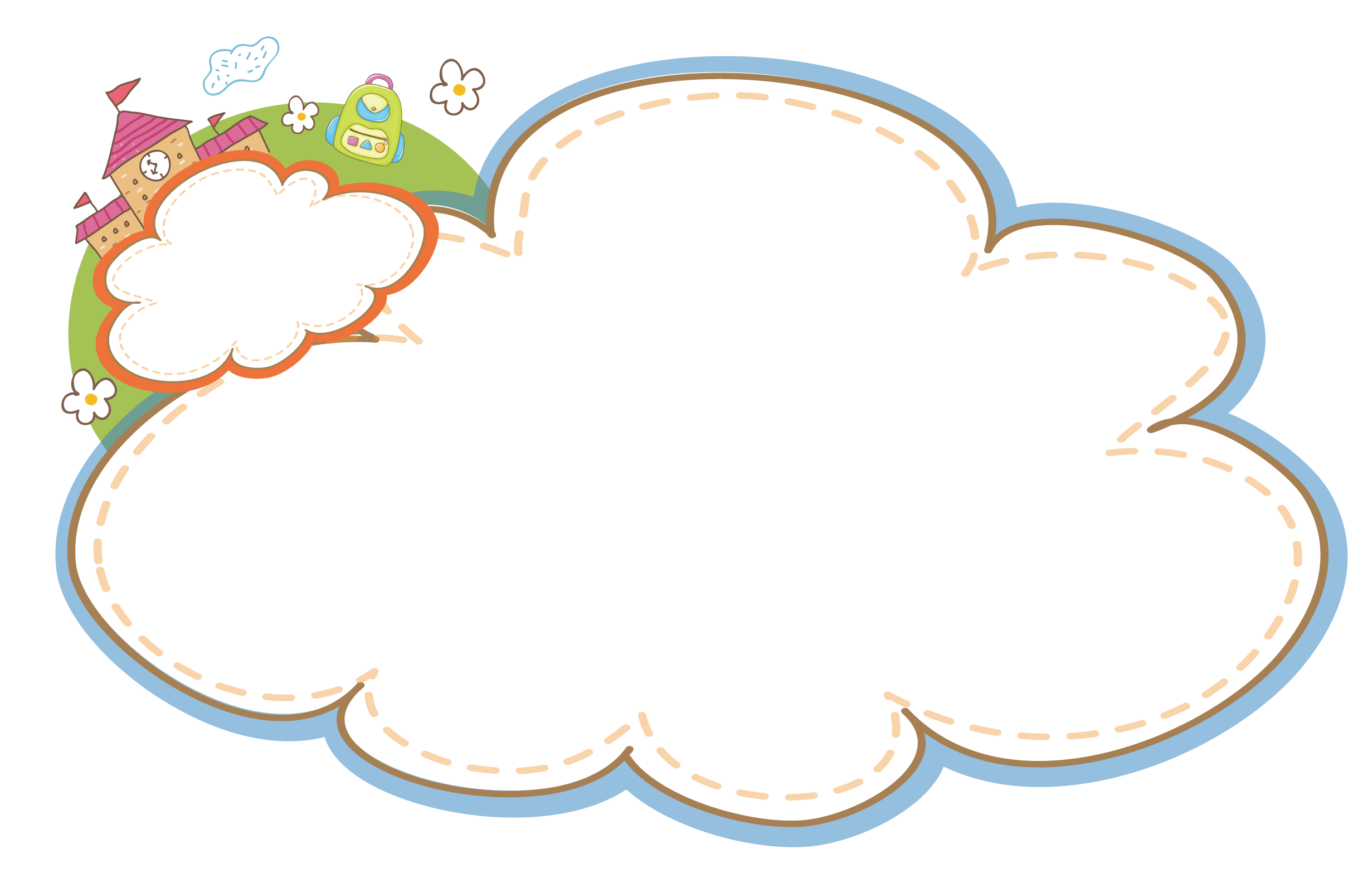 Hoạt động 2:
Thực hành:
2.Thực hành:
Bài 1: Đọc các phân số thập phân sau:
9
Chín phần mười
10
21
Hai mươi mốt phần một trăm
100
Sáu trăm hai mươi lăm phần một nghìn
625
1000
2005
Hai nghìn không trăm lẻ năm phần một triệu
1000000
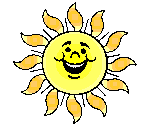 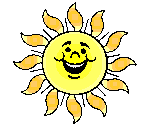 Toán
Phân số thập phân.
Bài 2: Viết các phân số thập phân sau:
7
Bảy phần mười
10
20
Hai mươi phần trăm
100
Bốn trăm bảy mươi lăm phần  nghìn
475
1000
1
Một phần triệu
1000000
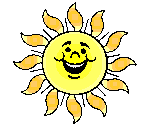 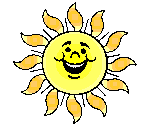 Toán
Phân số thập phân.
Bài 3: Phân số nào dưới đây là phân số thập phân:
3
4
100
17
69
;
;
;
;
7
10
34
1000
2000
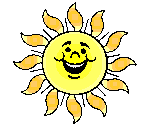 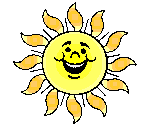 Toán
Phân số thập phân.
Bài 4: Điền số thích hợp vào ô trống:
7
7 x
5
35
a)
=
=
2 x
10
2
5
3
2
6
6 :
c)
=
=
30
30 :
3
10
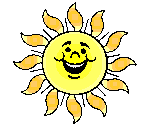 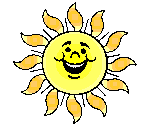 Toán
Phân số thập phân.
CỦNG CỐ:
* Đọc và viết các phân số thập phân sau:
85
=>
Tám mươi lăm  phần trăm
100
8
=>
Tám  phần triệu
1 000 000
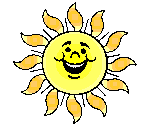 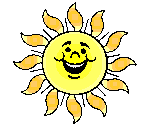 Toán
Phân số thập phân.
DẶN DÒ:
Bài sau: Luyện tập
Tiết học kết thúc
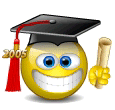